ФЕДЕРАЛЬНОЕ ГОСУДАРСТВЕННОЕ БЮДЖЕТНОЕ ОБРАЗОВАТЕЛЬНОЕ УЧРЕЖДЕНИЕ ВЫСШЕГО ОБРАЗОВАНИЯ «НАЦИОНАЛЬНЫЙ ГОСУДАРСТВЕННЫЙ УНИВЕРСИТЕТ ФИЗИЧЕСКОЙ КУЛЬТУРЫ, СПОРТА и ЗДОРОВЬЯ имени П.Ф. ЛЕСГАФТА, САНКТ-ПЕТЕРБУРГ»Кафедра теории и методики спортивных игр

ООО «Многопрофильное предприятие «Элсис»




Луткова Н.В., Макаров  Ю.М., Минкин В.А., Николаенко Я.Н., Егоренко Л.А.

СРАВНИТЕЛЬНЫЙ АНАЛИЗ ПОКАЗАТЕЛЕЙ ПСИХОФИЗИОЛОГИЧЕСКОГО СОСТОЯНИЯ СПОРТСМЕНОВ ИГРОВИКОВ ПРИ ВЫПОЛНЕНИИ 
ТАКТИКО-ТЕХНИЧЕСКИХ ДЕЙСТВИЙ В СОРЕВНОВАТЕЛЬНЫХ УСЛОВИЯХ
Санкт-Петербург
2019
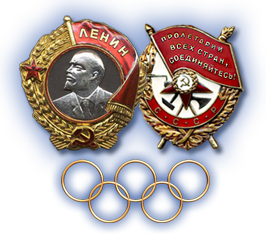 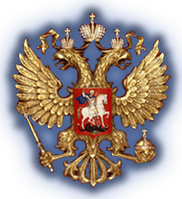 Цель исследования:Установление дифференцированного влияния показателей ПФС спортсменов игровиков на эффективность их соревновательной деятельности
Гипотеза исследования:
Предполагалось, что изучение влияния отдельных параметров ПФС игроков на эффективность выполнения ими тактико-технических действий позволит выявить наиболее значимые параметры, при сбалансированности, внутренней взаимной обусловленности которых возможна демонстрация стабильных результатов.
Объект исследования:
Квалифицированные спортсмены регбисты в количестве 16 человек, среди которых 10 человек имеют звание Мастер спорта (МС) и 6 –  кандидаты в мастера спорта (КМС), 4 спортсменов входят в состав сборной России.
Организация исследования
На первом этапе 
Определялось психофизиологическое состояние участников эксперимента в покое. 
На втором этапе 
Наряду с диагностикой ПФС, в ходе игровой деятельности фиксировалась эффективность выполнения тактико-технических действий (ТТД) регбистов. 
Производился сравнительный анализ игровой результативности и отдельных параметров ПФС.
Таблица 1 - Результаты психофизиологического тестирования квалифицированных спортсменов игровиков в состоянии покоя (n=16)
Таблица 2 - Эффективность соревновательной деятельности спортсменов игровиков в зависимости от их психофизиологического состояния (в %)
;
Рисунок 1 -  Диаграмма показателей ПФС регбистов в зависимости от эффективности соревновательной деятельности (в %)
Выводы
1. Исследование ПФС спортсменов в условиях экстремальных соревновательных нагрузок подтвердило предположение о «законе рациональности», когда среди многочисленных психофизиологических свойств личности, обеспечивающих высокую результативность действий, наиболее значимыми оказались три: агрессивность, энергичность и саморегуляция.
2. Каждый в отдельности показатель общего ПФС игроков не гарантирует успешности тактико-технических действий. Только при сбалансированности, внутренней взаимной обусловленности нескольких стимулов (в данном случае агрессивности, энергичности, саморегуляции) возможна демонстрация стабильных результатов.
СПАСИБО ЗА ВНИМАНИЕ!